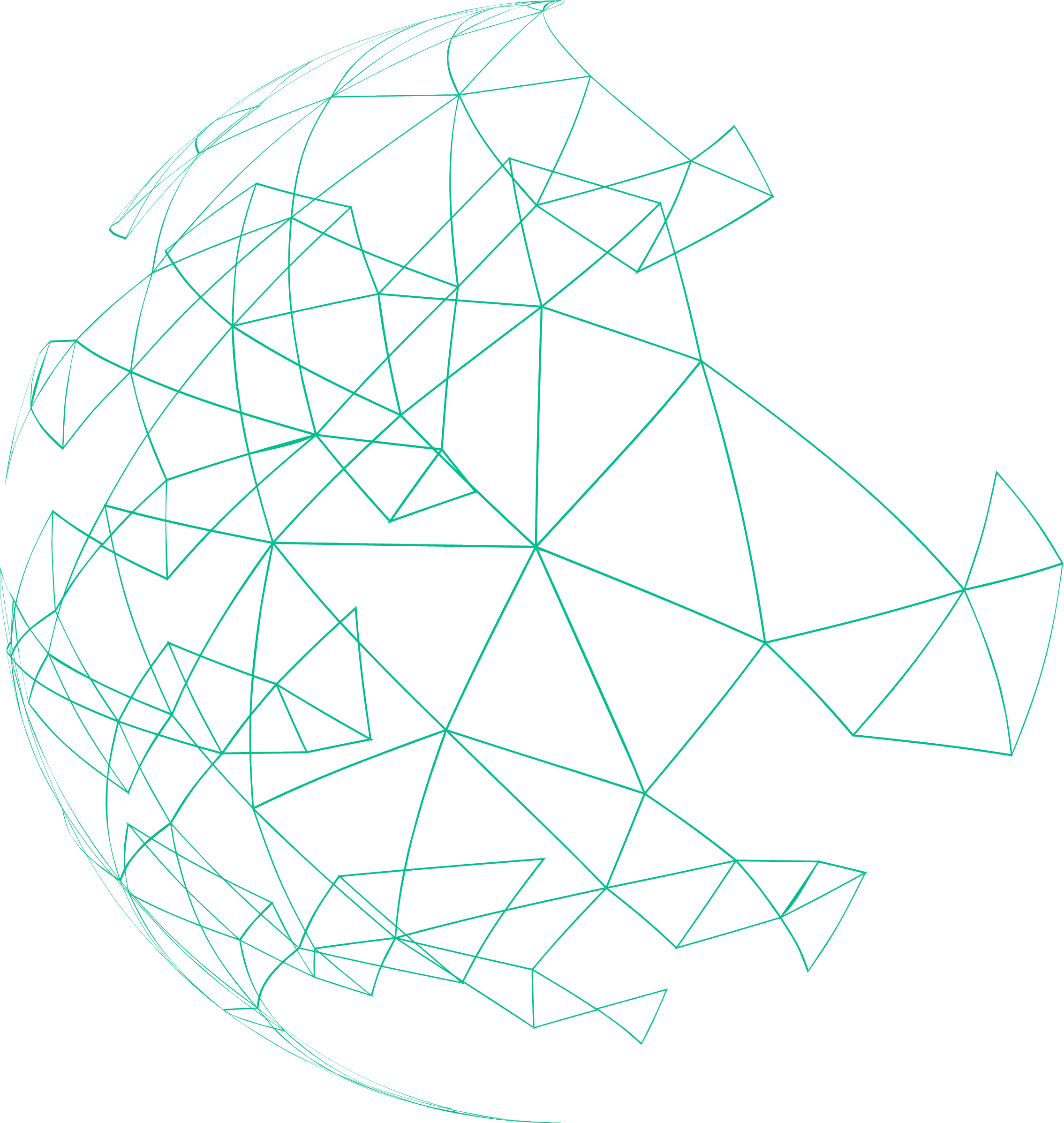 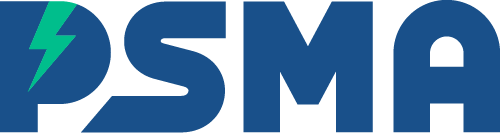 Additional info here.
This is a 2 column slide where there are 2 columns. Copy for the first column goes here, in a single paragraph preferably, and looks like this.
This is the second column of the 2 column slide. Copy for the second column goes here, in a single paragraph preferably, and looks like this.
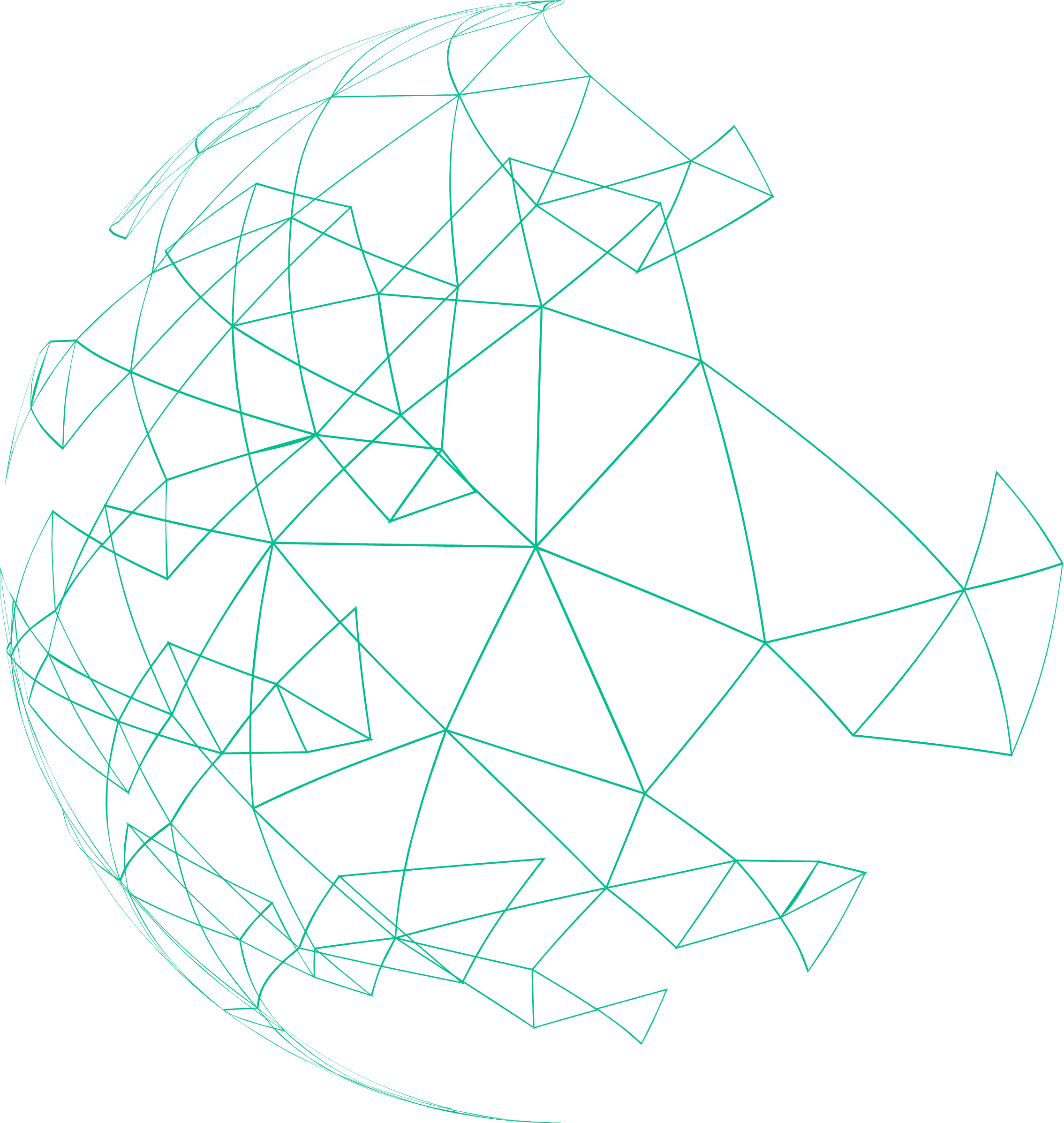 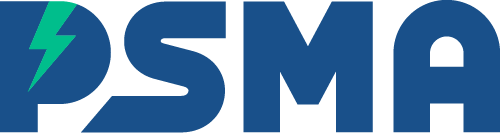 Thank you
www.psma.com